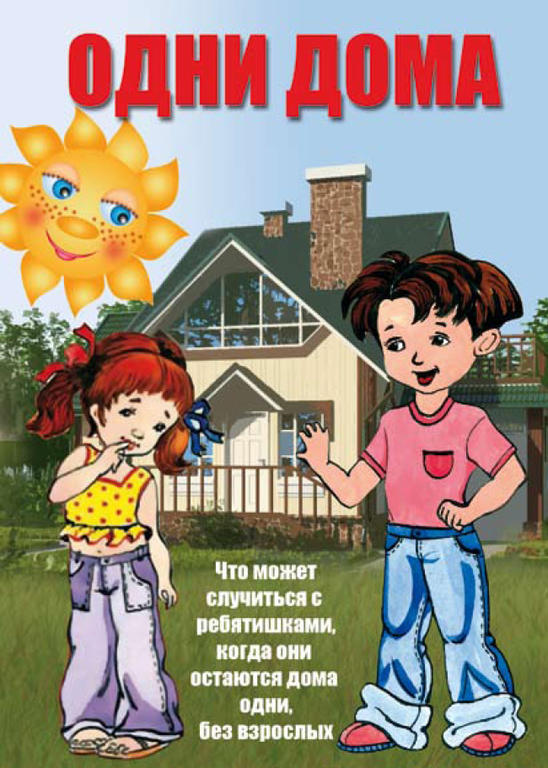 Эти правила, ребята, 
Надо выучить Вам тоже! 
Их совсем не так уж много, Но вам твердо надо знать: Электричество не трогать, Высоко не залезать, 
Все, что спрятано на полках И в шкафах закрыто где-то: Спички, ножницы, иголки, Все опасные предметы, 
И на улице, и дома 
В руки никогда не брать. Крышки люков обходите, Маму слушать обещайте, Правила не нарушайте!
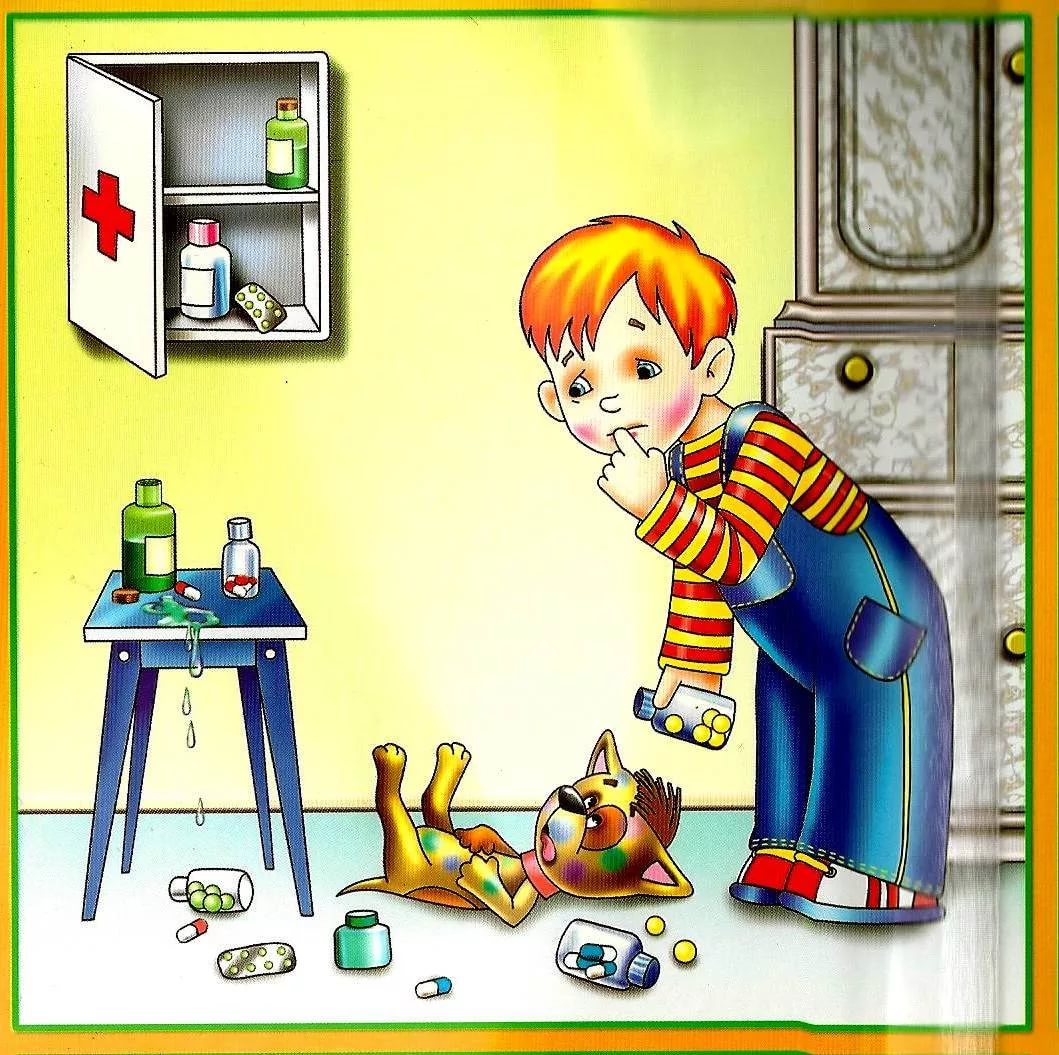 Пилюли и таблетки
Нельзя тайком глотать!
Об этом наши детки
Обязаны узнать.
Вот если заболеете, 
Врача вам позовут, 
То взрослые таблетку 
Вам сами принесут.
Но если не больны вы,
Таблетки есть нельзя:
Глотать их без причины
Опасно вам, друзья.
Ведь отравиться можно: 
В таких таблетках - вред!!!
 Так будьте осторожны –
Живите много лет!!!
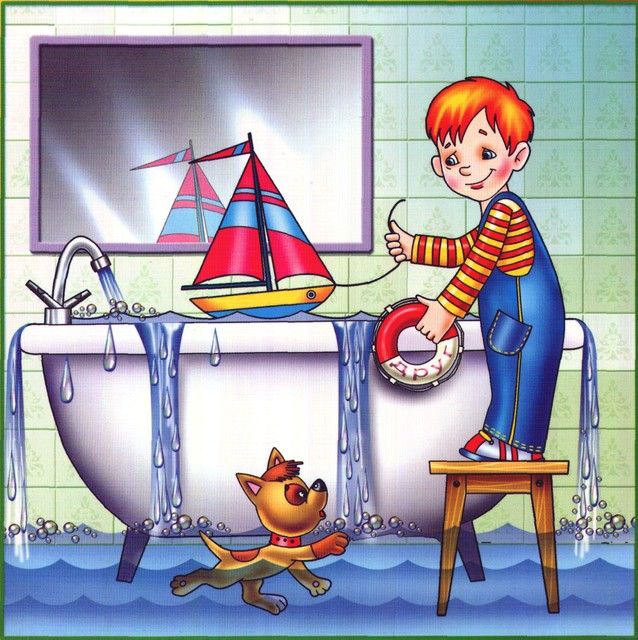 Буль-буль-буль – вода бежит
Мишка в ванную спешит.
Словно смелый капитан,
Будет он купаться сам.
Ты плыви, кораблик мой,
Я поплаваю с тобой!
Чтоб из дома не уплыть,
Не забуду кран закрыть!
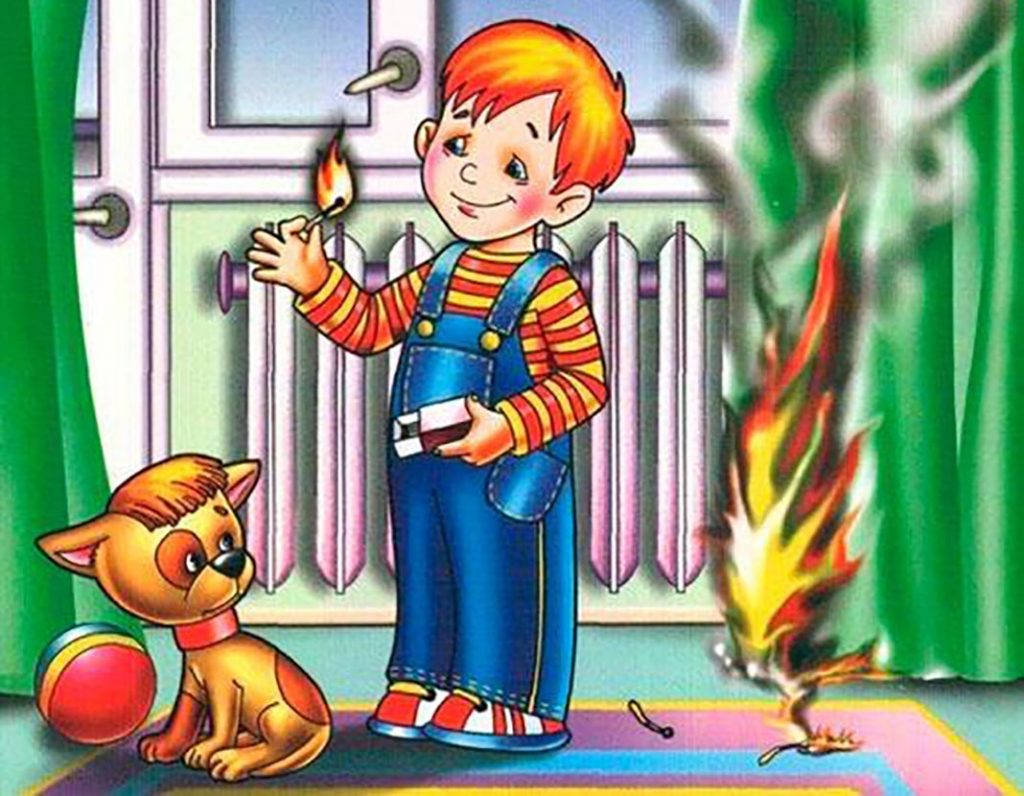 Ребята, вам твердят не зря: 
Играть со спичками нельзя! 
Огонь опасен, к сожаленью, 
Для всех людей без исключенья!
Его так трудно потушить -
Он может всё вокруг спалить!
И вот уже в огне - весь дом...
Опасны шалости с огнем!
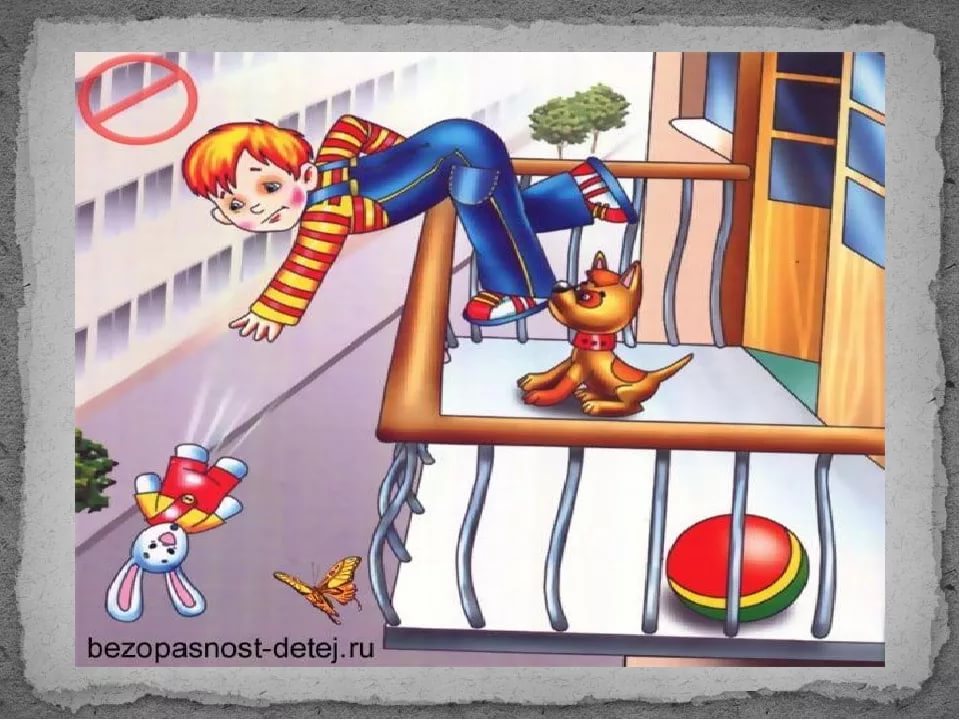 На балконе - так и знай! 
-Ты на стулья не вставай, 
На перила не взбирайся,
Низко не перегибайся –
Это может быть опасно: 
Падать сверху так ужасно!!!
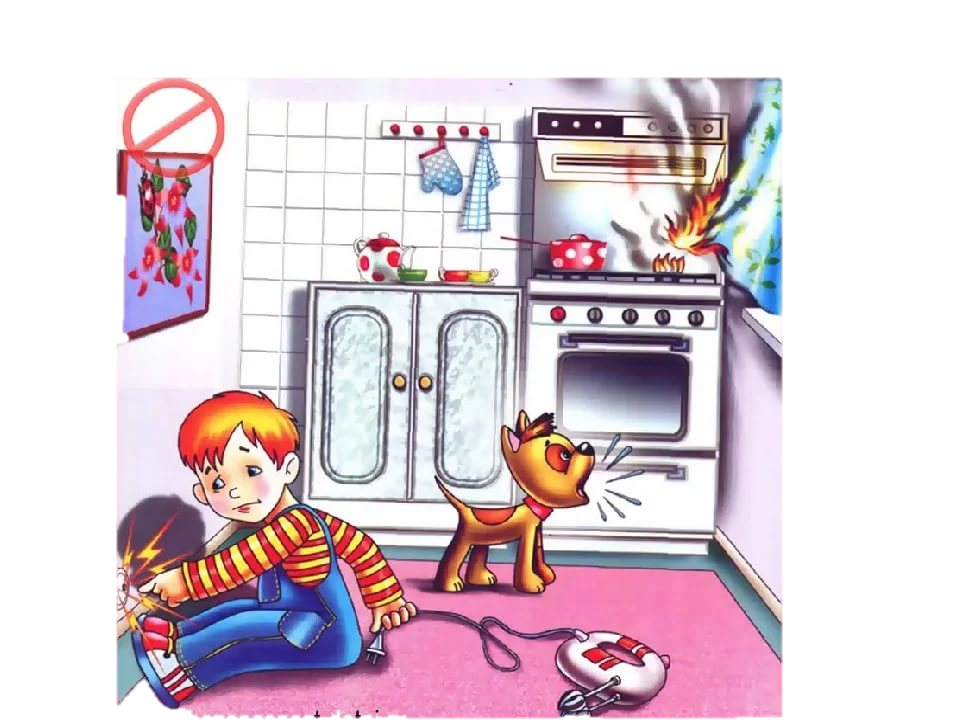 Ты, малыш, запомнить должен: 
Будь с розеткой осторожен!
 С ней не должен ты играть, 
Шпильку, гвоздь туда совать –
Дело кончится бедой: 
Ток в розетке очень злой!!!
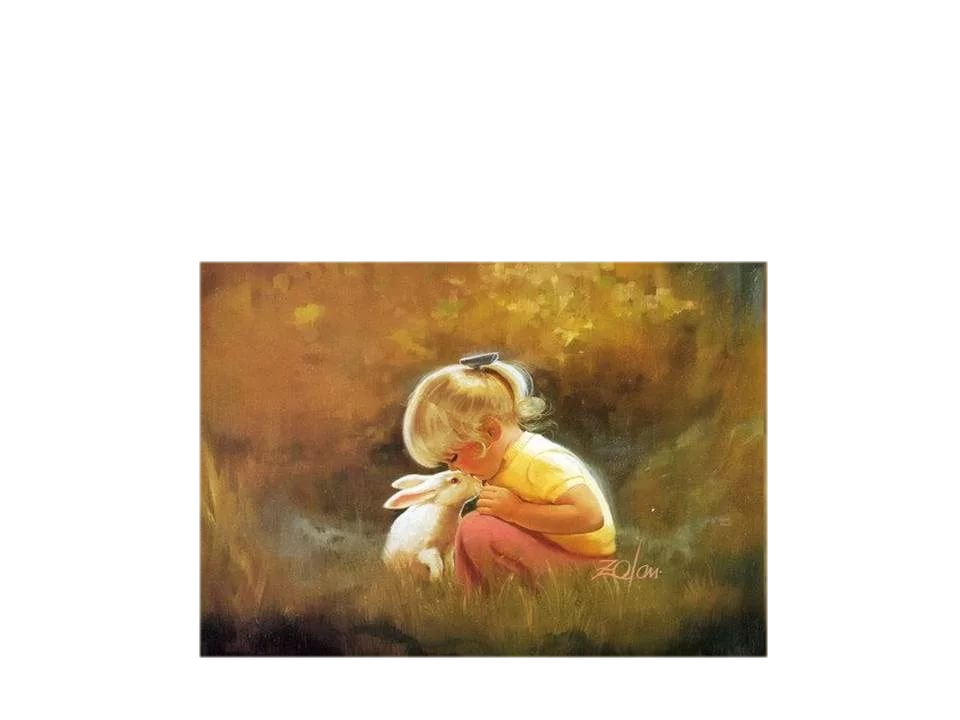 Берегите детей!